Федеральная служба по тарифам
Итоги принятия тарифных решений на 2015 год
 для генерирующих компаний.
Задачи на 2016 год.
Заместитель Начальника
Управления регулирования 
электроэнергетической отрасли
Никонова С.В.
г. Москва
2-3 апреля 2015 год
Итоги принятия тарифных решений на 2015 год. I
Тарифы для производителей в целях поставки по РД
359 объектов , 1252 решения
Приказ ФСТ России от 28.11.2014 № 2066-э
Тарифы для производителей с особыми статусами:
Тарифы для «Самых дорогих» производителей
31 объект , 62 решения 
Приказ ФСТ России от 27.10.2014 № 1846-э
Тарифы для «Вынужденных» производителей
112 объектов, 318 решений 
Приказы ФСТ России: от 28.11.2014  № 2065-э, от 30.10.2014 № 1870-э, от 29.12.2014 № 2399-э, от  14.01.2015 № 7-э
Тарифы для поставщиков при введении режима госрегулирования
475 объектов, 5598 решений
Приказ ФСТ России от 19.12.2014 № 2282-э
Тарифы для поставщиков в неценовых зонах
28 объектов, 112 решений 
Приказ ФСТ России от 28.12.2014 № 2064-э
http://www.fstrf.ru/tariffs/info_tarif/electro/tariffs/generation
Тарифы для новых АЭС/ГЭС
7 объектов, 13 решений
 Приказ ФСТ России от 16.12.2014 № 2250-э
1
Итоги принятия тарифных решений на 2015 год. II
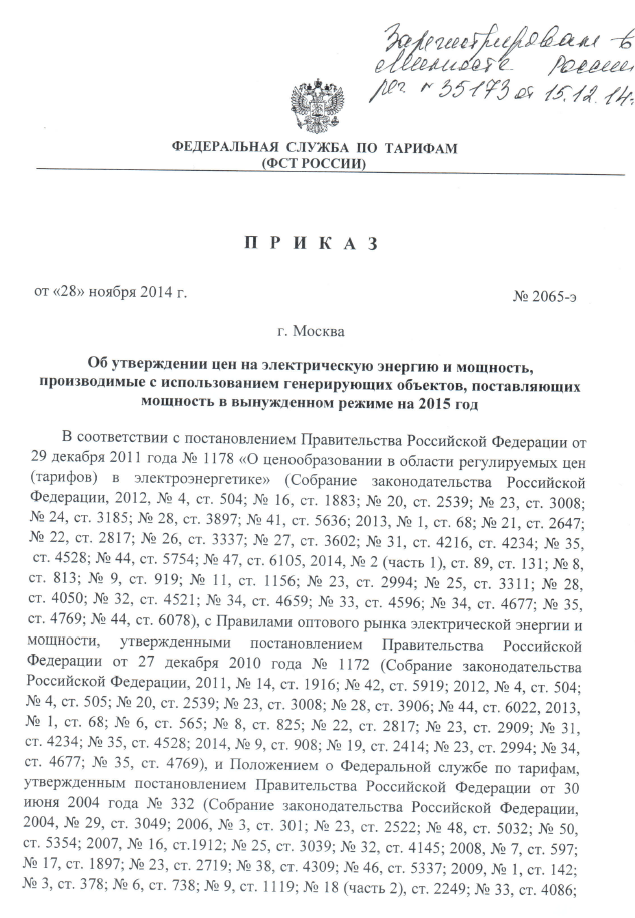 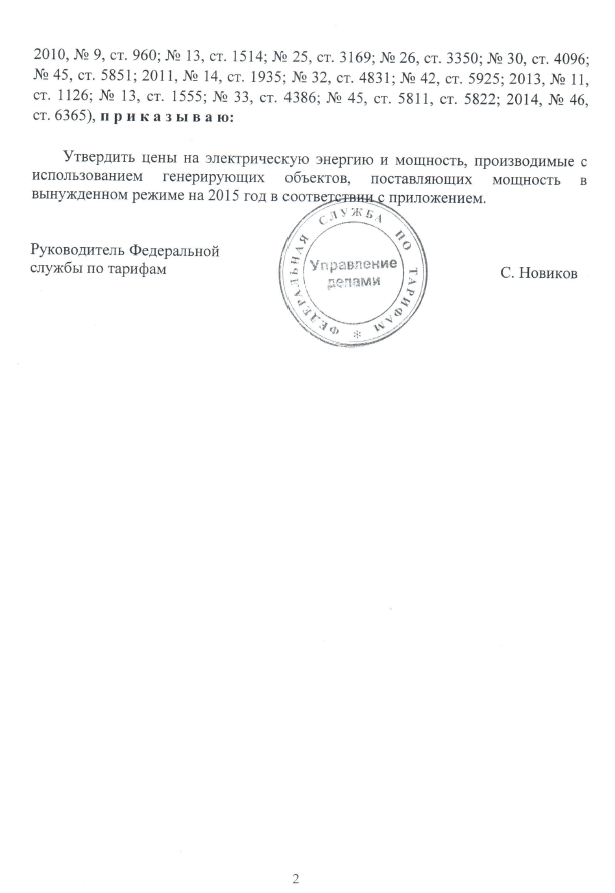 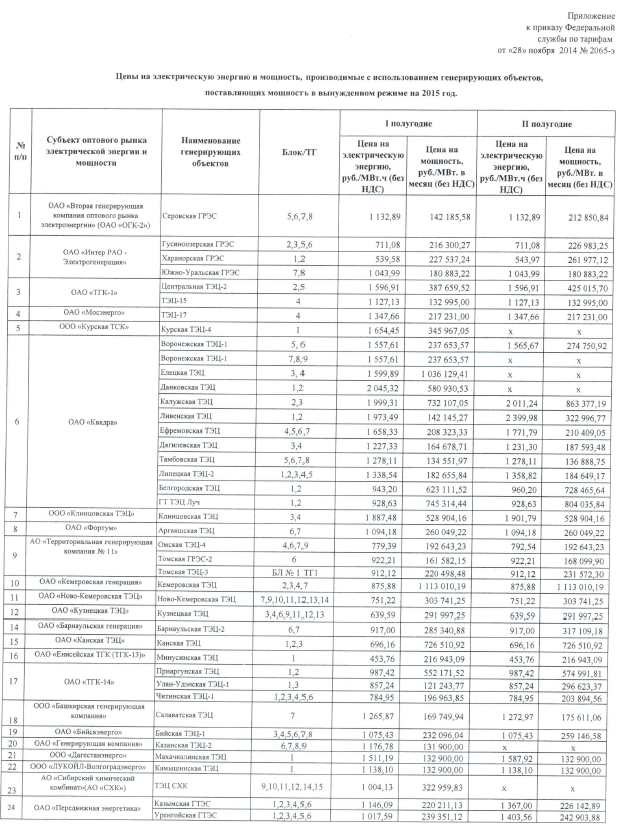 2
Задачи на 2016 год. I
Предложения на 2016 год
«Вынужденные» и «Самые дорогие» рассчитываются по единой методологии;
Формула цены:  отклонение фактических от плановых индексов по топливу за 2014 и 2015 гг. не учитывается (п. 4.3 Приказа ФСТ России от 28.08.2014 № 210-э/1);
станции >25 МВт, работающие в комбинированном режиме, вправе реализовывать производимую электрическую энергию (мощность) на розничных рынках до 1 января 2016 г. (Постановлением Правительства Российской Федерации от 28.02.2015 № 138 ).
Предложение Генерирующих компаний
3
Итоги принятия тарифных решений на 2015 год. III
Балансовые показатели по отпуску тепловой энергии:
503 генерирующих объекта;
367 объектов установленной генерирующей мощностью производства электрической энергии 25 мегаватт и более.
По итогам принятых тарифных решений средний тариф на производство тепловой энергии (руб/Гкал):
Основные нарушения по итогам мониторинга принятых тарифных решений на 2015 год:
Не соответствуют предельным уровням тарифов, утвержденным ФСТ России:
Превышение:
Снижение:
Алтайский край
Тульская область
Красноярский край
Республика Карелия
Кемеровская область
Краснодарский край
Забайкальский край
Волгоградская область
Сахалинская область
Челябинская область
4
Задачи на 2016 год. II
Предложения по алгоритму согласования метода распределения УРУТ и утверждения НУРУТ.
Генерирующие компании
Определение длительности переходного периода: 3 года и более
Не Согласовано
Согласовано
Предложение о переходе на другой метод распределения + НУРУТ
Орган регулирования
Разногласия по методу распределения
Согласованный метод распределения + НУРТ
ФСТ России
Заключение по проекту НУРУТ«+»
Заключение по проекту НУРУТ«-»
Минэнерго России
Анализ и разработка НУРУТ
Проект НУРУТ
Утверждение НУРУТ
Разногласия по методу распределения
Правительство Российской Федерации
5
Задачи на 2016 год. III«Дерегулирование» отпуска тепла с коллекторов
ИЗМЕНЕНИЯ ФЕДЕРАЛЬНОГО ЗАКОНА от 27.07.2010 № 190-ФЗ «О теплоснабжении»
(в редакции Федерального закона от 01.12.2014 № 404-ФЗ)
- НЕ учитываются  ПРИБЫЛЬ и УБЫТКИ организации, осуществляющей регулируемые виды деятельности в сфере теплоснабжения, которые возникают в связи с производством и реализацией товаров, оказанием услуг в сфере теплоснабжения ПО ЦЕНАМ, ОПРЕДЕЛЯЕМЫМ СОГЛАШЕНИЕМ СТОРОН;
- Тарифы на тепловую энергию рассчитываются на ОБЩИЙ ОБЪЕМ тепловой энергии по всем договорам
6
Задачи на 2016 год. IV
Производство генерирующими объектами 
на основе использования ВИЭ на розничных рынках
Набор принятых решений:
квалификация объектов ВИЭ постановление Правительства Российской Федерации от 03.06.2008 № 426;
использование ВИЭ на розничных рынках постановление Правительства Российской Федерации от 23.01.2015 № 47.
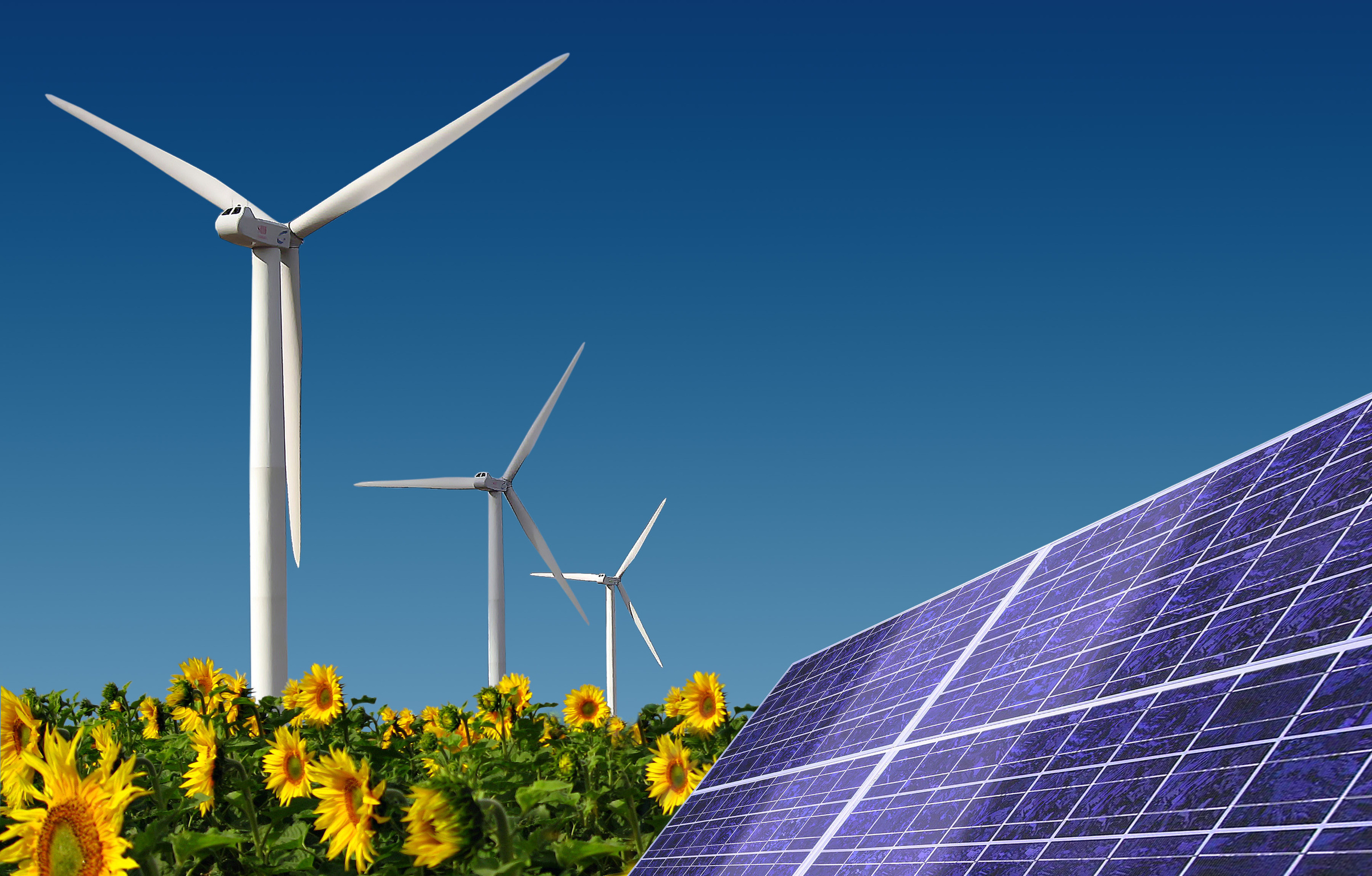 2.  Решения Правительства Российской Федерации по CAPEX/OPEX для ВИЭ на розничных рынках – на согласовании.
3. ФСТ России поручено разработать и утвердить методические указания по расчету регулируемых тарифов и цен на электрическую энергию генерирующих объектов, функционирующих на возобновляемых источниках энергии на розничном рынке   – в разработке.
Ждем предложений в рамках общественного обсуждения 
проекта методических указаний!
7
Статистика отчетности по формам федерального статистического наблюдения
8
Раскрытие информации в соответствии с постановлением 
Правительства Российской Федерации от 21.01.2004 № 24.
Всего 75 генерирующих компаний обязанных раскрывать информацию
25 организаций раскрыли информацию по состоянию на 1 апреля 2015 г.
Субъекты рынков электрической энергии
раскрывают следующую информацию
годовая финансовая (бухгалтерская) отчетность, а также аудиторское заключение (в случае, если в соответствии с законодательством Российской Федерации осуществлялась аудиторская проверка)
структура и объем затрат на производство и реализацию товаров (работ, услуг)
информацию о тарифах на поставку электрической энергии с указанием решения уполномоченного федерального органа исполнительной власти и (или) органа исполнительной власти субъекта Российской Федерации об установлении тарифов и источника официального опубликования такого решения
Производители электрической энергии дополнительно представляют
информацию о выбросах загрязняющих веществ, оказывающих негативное влияние на окружающую среду, и мероприятиях по их сокращению на следующий год
информацию о расходах электроэнергии на собственные и хозяйственные нужды генерирующего оборудования при выработке электрической и тепловой энергии (раздельно) с указанием наименования и типа станции
информацию об инвестиционных программах производителей электрической энергии;
информацию об используемом топливе на электрических станциях с указанием поставщиков и характеристик топлива
Гидроэлектростанции раскрывают информацию о режиме использования и состоянии водных ресурсов
Информация подлежит опубликованию в официальном печатном издании ежегодно, не позднее 1 июня
9
Публикация тарифных предложений
(в соответствии с постановлением Правительства Российской Федерации от 09.08.2014 № 787)
по пп. «г» п. 9 Стандартов раскрытия информации:
Предложения о размере цен (тарифов) (долгосрочных параметров регулирования)
Субъекты естественных монополий
Организации коммерческого оператора 
      оптового рынка электрической энергии  (мощности)
Гарантирующие поставщики
Генерирующие объекты
Раздел 1. Информация об организации
Раздел 2. Основные показатели деятельности
Капитальные вложения
Реквизиты инвестиционных программ
Чистая прибыль (убыток)
Объемы полезного отпуска энергии
Необходимая валовая выручка 
Показатели численности персонала и фонда оплаты труда (численность, среднемесячная заработная плата на 1 работника, реквизиты ОТС)
Показатели рентабельности организации
Генерирующие объекты

Установленная мощность
Среднегодовое значение положительных разниц объемов располагаемой мощности и объемов потребления  мощности на соб. и (или) хоз. нужды
Производство э/э, отпуск т/э с коллекторов, отпуск т/э в сеть
Объем перекрестного субсидирования
Гарантирующие поставщики
Количество обслуживаемых договоров, в т.ч. С населением, прочими потребителями и сетевыми организациями (потери)
Количество точек учета по договорам
Количество точек подключения
Проценты по обслуживанию кредитов
Резерв по сомнительным долгам
Чистая прибыль (убыток)
Рентабельность продаж
Субъекты естественных монополий
Показатели эффективности деятельности 
Заявленная мощность
Норматив потерь (реквизиты)
Программа энергоэффективности (реквизиты)
Объем условных единиц, ОРЕХ/УЕ
Уставный капитал
Анализ финансовой устойчивости по величине излишка (недостатка) собственных  оборотных средств
Организации коммерческого оператора
Расчетный объем услуг в части управления технологическими режимами
Расчетный объем услуг в части обеспечения надежности
Уставный капитал
Анализ финансовой устойчивости по величине излишка (недостатка) собственных оборотных средств
Раздел 3. Цены (тарифы) по регулируемым видам деятельности организации
до 21.04.2015
За 10 дней до представления в регулирующий орган
10
Публикация тарифных заявок
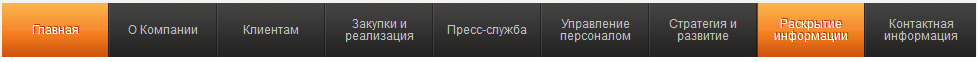 Как не надо делать!!!
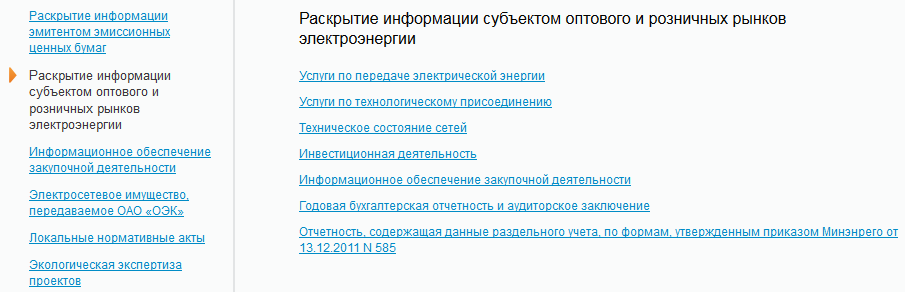 Поручение по пункту п. 6.2 Протокола Всероссийского совещания  «О ходе подготовки субъектов электроэнергетики к работе в осенне-зимний период 2014 –2015 годов»  - энергетические компании обязаны обеспечивать размещение на период тарифных кампаний на главных страницах собственных интернет-ресурсов прямой доступ к публикации тарифных заявок компании.
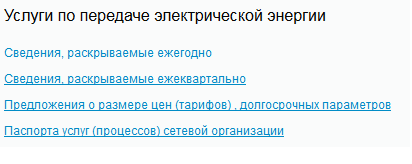 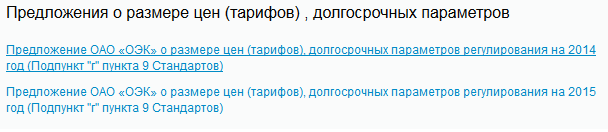 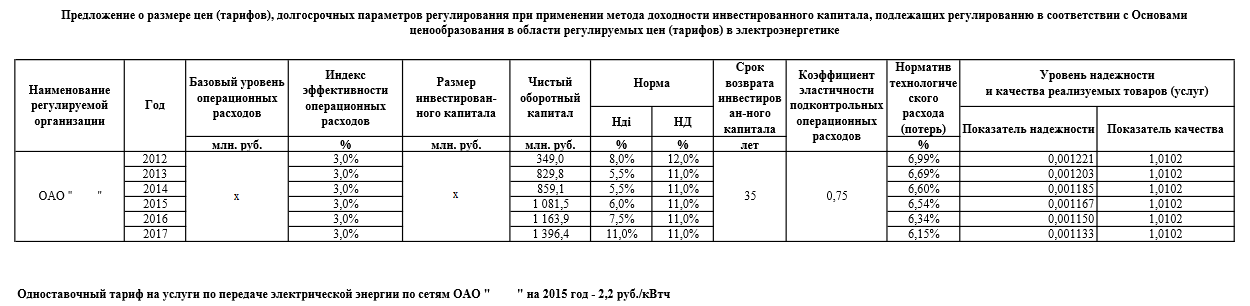 11
Спасибо за внимание!
12